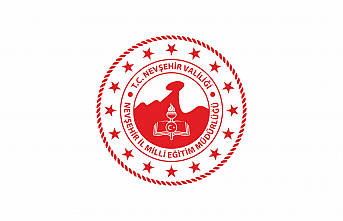 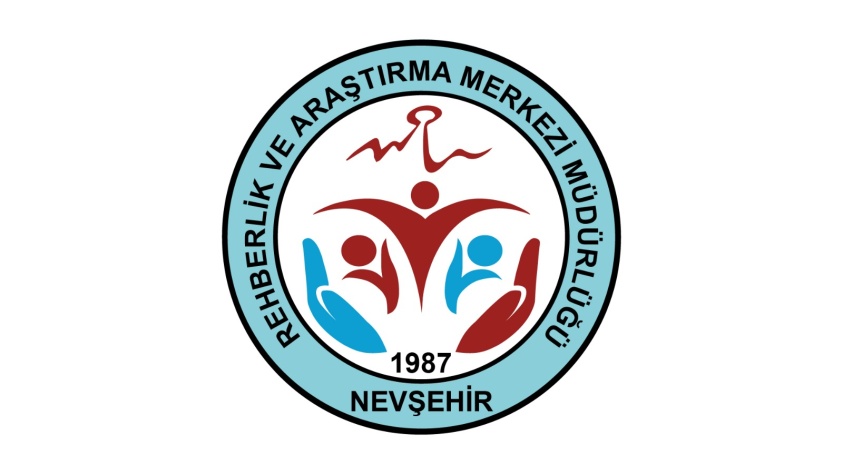 ‘’OLUMLU DAVRANIŞ GELİŞTİRME’’OKUL BAŞARISINDA AİLENİN ROLÜ-MOTİVASYON-HEDEF BELİRLEME-VERİMLİ DERS ÇALIŞMA TEKNİKLERİVELİ BİLGİLENDİRME KİTAPÇIĞI(ORTAOKUL-LİSE)
OKUL BAŞARISINDA AİLENİN ROLÜ
Okul Başarısızlığı; Çocuğun ya da gencin, bir eğitim öğretim döneminden daha uzun süre ile hemen her dersten, gelişim düzeyinin ve yeteneklerinin altında başarı göstermesi ve bu başarısızlığı bir türlü telafi edememesi durumudur.

Okul Başarısızlığının Aileden Kaynaklanan Nedenleri

 Anne babanın yanlış tutumları:  Anne baba tutumları arasındaki kararsızlık, aşırı kısıtlılığa yol açan anne baba davranışları ya da çocuğun yapabildiklerinin üstünde beklenti içerisinde olan anne babalar çocukta özgüven duygusunun oluşmamasına neden olur ve bu da okul başarısızlığına yol açar.

 Anne babanın çocuğa yeterli zamanı ayırmaması.

 Çocuğun sorumluluk almaya ve başladığı işi bitirmeye alışmaması.

 Aile içi şiddet.

 Kardeşler arasında ayrım yapılması.
OKUL BAŞARISINDA AİLENİN ROLÜ
Okul Başarısızlığının Aileden Kaynaklanan Nedenleri

 Televizyon, bilgisayar gibi etkinliklerin kullanımına sınırlama getirilmemesi

 Sportif faaliyetlerin, müzik dinleme, resim yapma gibi etkinliklerin kısıtlanması, gereksiz görülmesi.

 Anne baba arasında sağlıklı bir iletişimin olmaması,

 Çocuğun ihmal edilmesi ve istismarı

  Anne babanın kaygı düzeylerinin yüksek olması

 Anne babanın okula karşı olumsuz tutumu
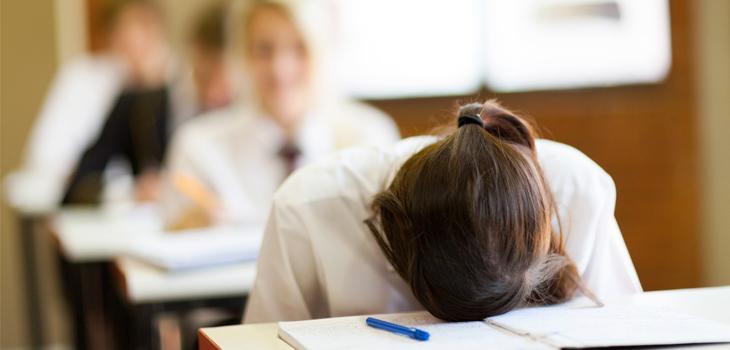 OKUL BAŞARISINDA AİLENİN ROLÜ
ÇOCUĞUNUZUN OKUL BAŞARISINA KATKIDA BULUNMAK İÇİN NELER YAPABİLİRSİNİZ?

 Çocuğunuzun temizliğine, kılık kıyafetine dikkat ediniz.

 Çocuğunuzu yemek yemeden, kahvaltı etmeden okula göndermeyin.

 Okulu ve öğretmenleri ile sıkı bir işbirliği kurunuz.

 Anne baba olarak tüm davranışlarınızla ona örnek olunuz.

 Çocuğunuzun her isteğini yerine getirmeyin veya isteklerini çok sınırlandırmayın. 

 Çocuğunuza yeteri kadar harçlık veriniz. Harçlığını mümkünse aylık veya haftalık olarak veriniz.

 Çocuğunuzun okul dışındaki arkadaşlarını kontrol ediniz.
OKUL BAŞARISINDA AİLENİN ROLÜ
ÇOCUĞUNUZUN OKUL BAŞARISINA KATKIDA BULUNMAK İÇİN NELER YAPABİLİRSİNİZ?

 Çocuğunuzun okul ve öğretmenleri hakkında şikayetleri olursa, onu dinledikten sonra öğretmenlerle görüşünüz.

 Bilmediklerini çekinmeden öğretmenlerine sormaları gerektiğini anlatın.

 Okula devam durumu ile yakında ilgileniniz.

 Çocuğunuzun çeşitli sorunları için uzman yardımı almaktan çekinmeyiniz.

Çocuğun okul başarısını motivasyon düzeyi, hedefinin olup olmaması, verimli ders çalışma tekniğinin olup olmaması da etkiler. Düşük motivasyon, hedefin olmaması, verimli bir ders çalışma tekniğinin olmaması okul başarısızlığına yol açan etmenler arasındadır.

Çocuğun okul başarısı için yüksek motivasyon, hedefinin olması ve verimli bir ders çalışma sisteminin olması önemlidir. Bu anlamda aileler olarak sizlere bu konularda da görevler düşmektedir.
MOTİVASYON
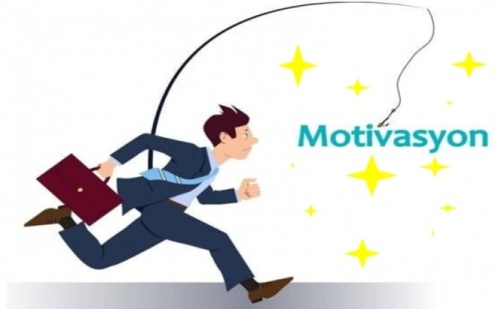 Motivasyon; insani belirli bir amaç için harekete geçiren istek, arzu, güçtür.
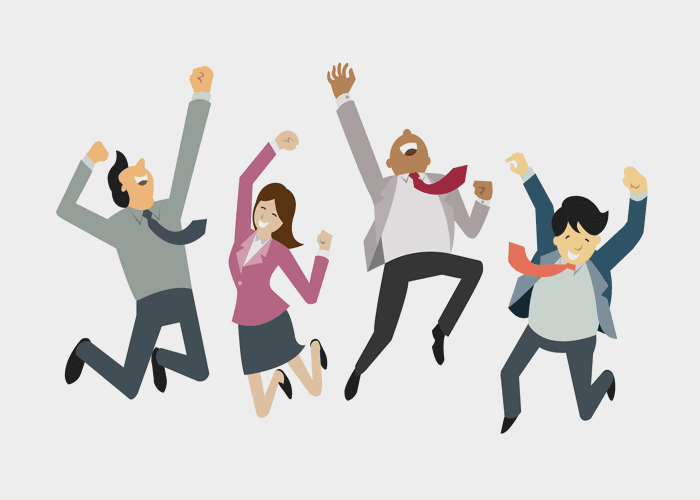 “Mesele, BAŞARI ise, motivasyon her şeydir.’’
MOTİVASYONUN KAYNAKLARI
İç
Motivasyon
Dış
Motivasyon
Amaç
Ödül-Ceza
Öğrenme İsteği
Not
Merak-İlgi-Sevgi
Aile-Öğretmen
MOTİVASYONU ARTIRAN ETKENLER
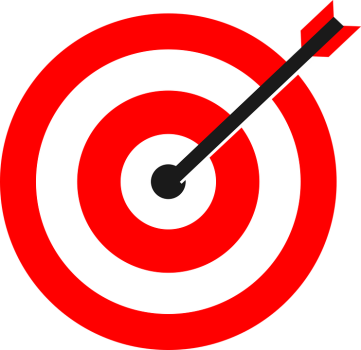 Hedefin Olması
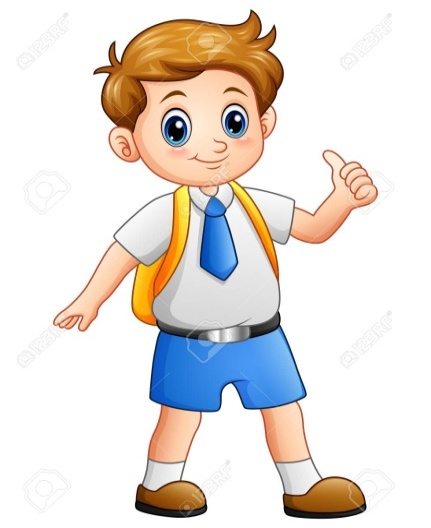 Özgüven
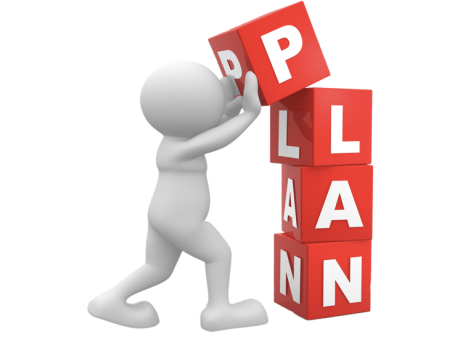 Planlı, Verimli ve Etkili  
Çalışmak
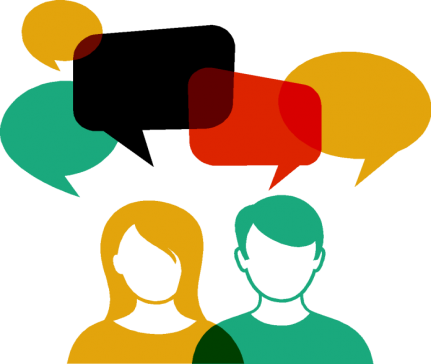 Bahanelerden Kurtulmak
MOTİVASYONU AZALTAN ETKENLER
Hedefin Olmaması
Öğrenilmiş 
Çaresizlik
Ümitsizliğe 
Düşmek
Başarısızlık 
Korkusu
Dersi 
sevmemek
Kıyaslama
Plansızlık
MOTİVASYON
ÇOCUĞUNUZUN MOTİVASYONUNA NASIL KATKIDA BULUNABİLİRSİNİZ?

 Çocuğunuzu iyi tanıyın, ondan yapamayacağı şeyler beklemeyiniz.

 Anne baba olarak tutarsız davranışlar göstermeyin, aynı şekilde davranın.

 Çocuğunuzu sık sık eleştirmeyin, hele de bunu başkalarının yanında asla yapmayın.

 Çocuklarınızın yanında tartışmayın, kavga, münakaşa etmeyin.

 Başarısız olduğu durumlarda çocuğunuza kızmayın ya da şiddet uygulamayın. Çocuğunuza başarı kadar başarısızlığın da doğal bir durum olduğunu, önemli olanın başarısızlıklardan ders çıkarmak olduğunu belirtin.
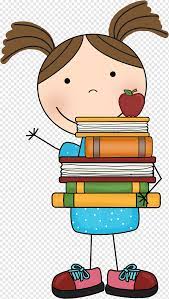 MOTİVASYON
ÇOCUĞUNUZUN MOTİVASYONUNA NASIL KATKIDA BULUNABİLİRSİNİZ?

 Çocuğunuzu kardeşleriyle ya da başkalarıyla kıyaslamayın.

 Aile ve evle ilgili konularda ve sorunlarda çocuğunuzun düşünce ve önerilerini alıp onunla konuşun. 

 Öğüt vermek yerine çocuğunuza örnek davranışlarınızla iyi bir model olun.

 Çocuğunuzu başarısız olması halinde tehdit etmeyin, korkutmayın.
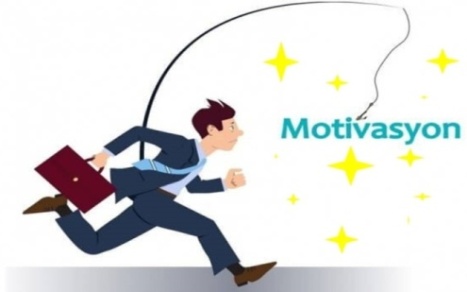 HEDEF BELİRLEME
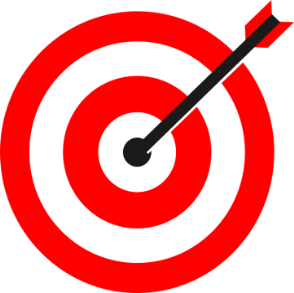 Başarıya giden yolda en başta yapılması gereken şey HEDEF BELİRLEMEKtir.
Çocuğunuz öncelikle tam olarak neyi istediğini, yaşamda nereye varmak istediğini bilirse;
     çabalarını nereye yoğunlaştırması gerektiğini 
     de bilir.

Hedefini açıkça belirlemiş biri, planlı ve 
     programlı davranmaya özen gösterir.

Hedef, insanı harekete geçiren yakıt gibidir. 
     İnsanı cesaretlendirir, ona yol gösterir,
     planını takip etmek için onu motive eder.

 Çocuğunuzun; ilgi, yetenek ve değerlerine uygun, açık ve net bir hedefi olmalı, çalışmalarını hedefini gerçekleştirmek üzerine planlamalıdır. Bu anlamda öncelikle çocuğunuzun kendisini tanımasına yardımcı olmanız gerekmektedir. Bununla birlikte sizlerin de çocuğunuzu tanımanız, çocuğunuzun ilgi, yetenek ve değerlerinin farkında olmanız gerekmektedir.
HEDEF BELİRLEME
Hedefi çocuğunuzun yerine siz belirlemeyin. Yapamayacakları ve hiç ilgilenmedikleri konularda onları zorlamayın. Örneğin; matematik ve fen derslerinde başarılı olamayan bir çocuğun mühendis veya doktor olması konusunda zorlanmaması gerektiği gibi.

Hedefi için çaba harcamasına ve uygun alanı keşfetmesine fırsat tanıyın.
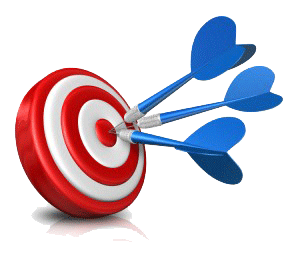 VERİMLİ DERS ÇALIŞMA TEKNİKLERİ
Hedef belirlendikten sonra, çocuğunuzun hedefine ulaşması için  PLANLI, VERİMLİ VE ETKİLİ DERS ÇALIŞMA sisteminin olması gerekir. Bununla birlikte; 

 Çocuğunuzun evde ders çalışmasını kontrol edin. Ancak sürekli şekilde “ders çalış” ikazı olumsuz etki yapmaktadır.

 Televizyon, bilgisayar gibi etkinliklerin kullanımına sınırlama getirin.

 Ders çalışırken çocuğunuzu ev işi, çarşı, pazar işi için kaldırmayın.
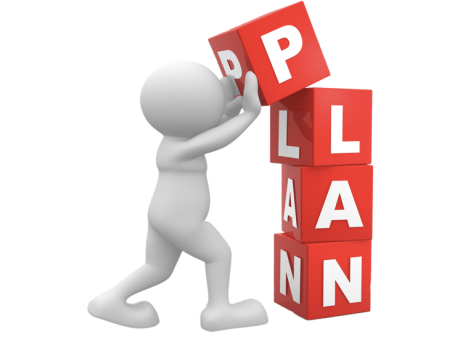 VERİMLİ DERS ÇALIŞMA TEKNİKLERİ
Ders Çalışma Programı

 Çocuğun zamanınızı en iyi şekilde değerlendirmesi ve hedefine ulaşabilmesi için günlük, haftalık ve dönemlik planlar yapması çok önemlidir. Çocuğunuzu bir gün önceden, bir hafta önceden ve aylar öncesinden bitirmeyi hedeflediği konular için planlar yapması için teşvik edin.
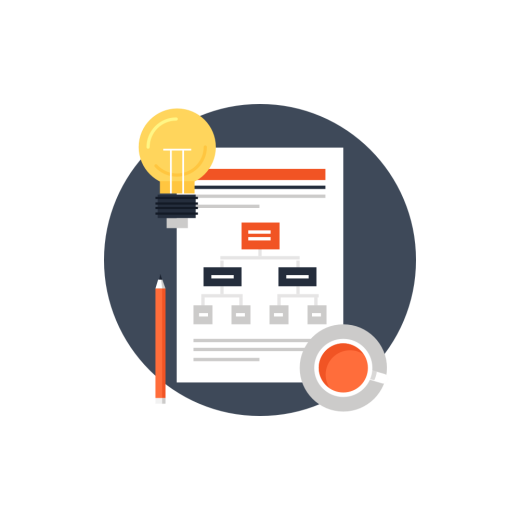 Konuların hangi tarihe kadar bitmesi gerektiği önceden belirlenmeli. Son ana yığılmış olan konular çocuğu yalnızca strese sokar ve verimini büyük oranda düşürür.

Saatlerce ders çalışmak yapılan en büyük yanlışlardan biridir. Bir süre sonra çocuğun verimi tümüyle düşmüş olacağı için zamanı da boşa gidecektir. Programın oluştururken 30-40 dakikada bir çok uzun olmayacak şekilde molalar vermesi gerektiğini unutmayın.
VERİMLİ DERS ÇALIŞMA TEKNİKLERİ
Zamanı verimli kullanma

Herkes bedensel, zihinsel, duygusal yapıları, ilgileri ve yetenekleri bakımından birbirlerinden farklıdır. Öğrencinin ilk olarak kendini tanıması gerekir. Kendini tanıyan öğrenci planını oluştururken hangi derse ne sıklıkla çalışacağını bildiği için planı uygulaması daha kolay olacaktır.
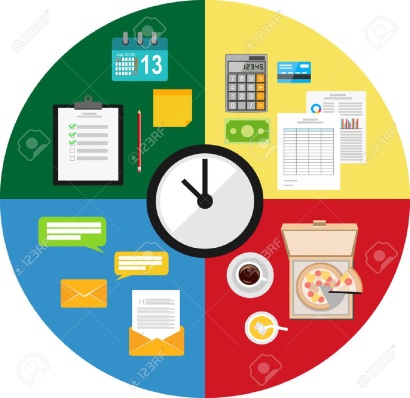 Çocuğunuz; zamanını verimli geçirebilmesi için gün için yalnızca ders çalışmak yerine çalışma saatlerinin beraberinde, spor, eğlence, dinlenme gibi aktiviteleri de planına dahil etmelidir. Anne baba olarak bu faaliyetleri hep birlikte yapmaya gayret edin.
VERİMLİ DERS ÇALIŞMA TEKNİKLERİ
Verimi düşüren etkenleri ortadan kaldırın. 

Çalışılan odasının ısısından, uyku düzeni, kaygı, telefon ve sosyal medyaya kadar birçok etken ders çalışırken çocuğun verimini düşürecektir.
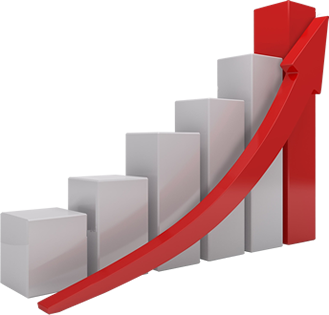 Bu sebeple çocuğun bulunduğu ortam onu ruhen ve fiziki olarak olumsuz etkileyecek şeylerden arındırılmış olmalı, ders çalışması için uygun şartlar sağlanmalıdır. Günlük olarak kullandığı çalışma defter ve kitaplarını üzerinde bulundurabileceği bir çalışma masası olmalı. Çalıştığı odada takvim ve saat olmalı. Odanın ışığı yeterli olmalı.
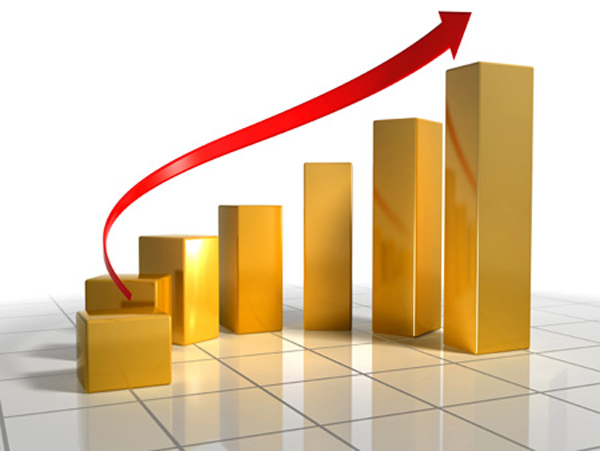 VERİMLİ DERS ÇALIŞMA TEKNİKLERİ
Çocuğunuz açken ve yeni yemek yediğinde ders çalışmamalı.

Çocuğun karnı açken derse odaklanması neredeyse mümkün olmayacaktır. Karnı tokken de üzerine rahatlık çöker.  Çocuğun yemek yedikten 30-45 dakika sonrasında ders çalışmaya başlaması daha verimli olacaktır.
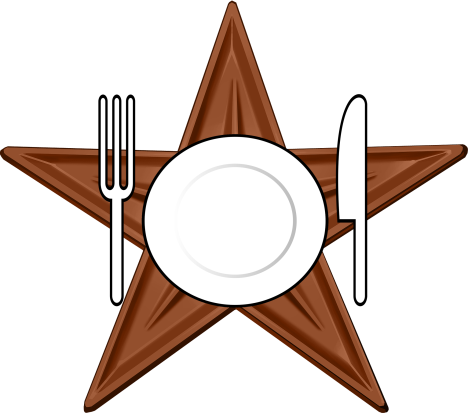 Çocuğunuz aynı anda farklı derslere odaklanmamalı.

Çocuğun aynı zaman diliminde birden çok derse, konuya odaklanmaya çalışması verimini düşürür, sıkılmasına ve ders çalışmak istememesine sebep olur.
VERİMLİ DERS ÇALIŞMA TEKNİKLERİ
Tekrar etmek.

Çocuğunuz mutlaka dersini gördüğü konuları akşam tekrar etmeli. Öğrendiklerinin kalıcı hafızaya yerleşmesi için aynı gün içinde tekrar edilmesi önemli bir aktivitedir. Özellikle önünde hazırlandığı bir sınav varsa düzenli aralıklarla çalıştığı konuları tekrar etmesi faydalı olacaktır.
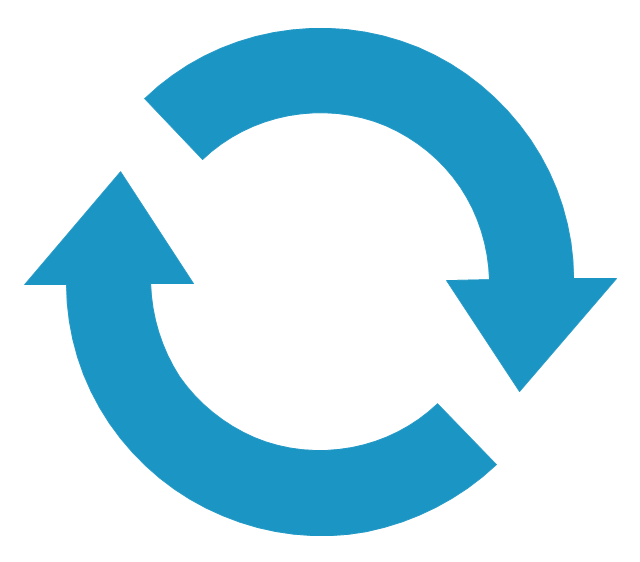 Farklı kaynaklardan yararlanmak.

Çocuğunuzun ders çalışırken farklı kaynaklardan yararlanması, çalışılan konu ile ilgili daha geniş bilgiler edinmesini sağlar. Çocuğun kullandığı kaynakların güncel ve güvenilir 
olmasına dikkat edip, maddi durumunuz da yeterliyse bu kaynakları çeşitlendirmelisiniz.
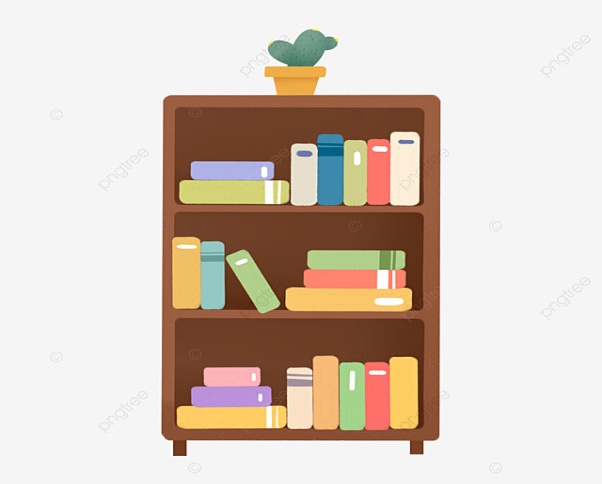 VERİMLİ DERS ÇALIŞMA TEKNİKLERİ
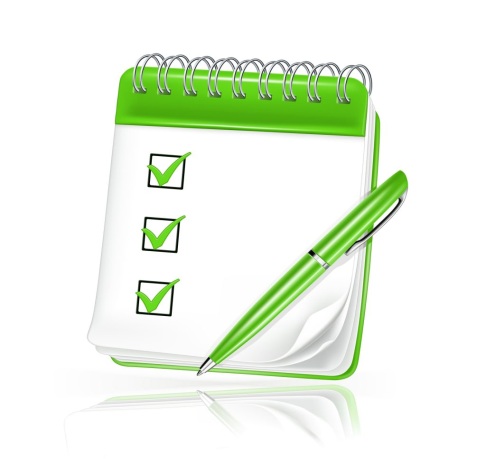 Not tutmak.

Çocuğunuzun öğrendiklerini kalıcı hale getirmesi için bir başka yöntem ise not tutmak… Çocuğunuz not tutarak, görsel olarak da hafızasını desteklemiş olur.
Derse hazırlıklı gitmek.

Çocuğunuzun okula giderken işleyeceğiniz konuya hazırlıklı olarak gitmesi; o günkü konuyu anlaması ve odaklanmasında daha az çaba göstermesini sağlayacağı için öğrenmesini kolaylaştıracaktır.
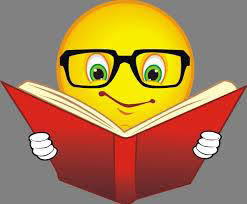 KATKILARINDAN DOLAYI
 Nevşehir Rehberlik ve Araştırma Merkezi Müdürlüğü           -    Müdür Yardımcısı Murat AYDOĞDU’ya,
Rehberlik ve Psikolojik Danışmanlık Hizmetleri Bölüm  Başkanı     Alper KAMA’ya,
Psikolojik Danışman Yavuz KOCA’ya,

 Cevher Dudayev Anaokulu 
Okul Psikolojik Danışmanı Gökçenur ÖZER’e, 

 Güzelyurt Turgut Akdevelioğlu İlkokulu 
Okul Psikolojik Danışmanı Elife REHBER’e,

 Recep Tayyip Erdoğan Anadolu İmam Hatip Lisesi 
Okul Psikolojik Danışmanı Kübra KOÇAK’a

                                        TEŞEKKÜR EDERİZ…